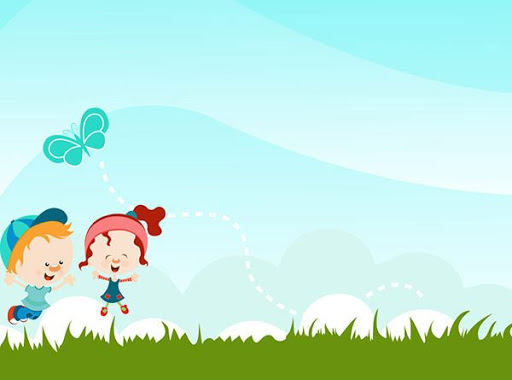 Trường Tiểu học Lê Quý Đôn
Chào mừng các BẠN lớp 1
Môn Tiếng Việt
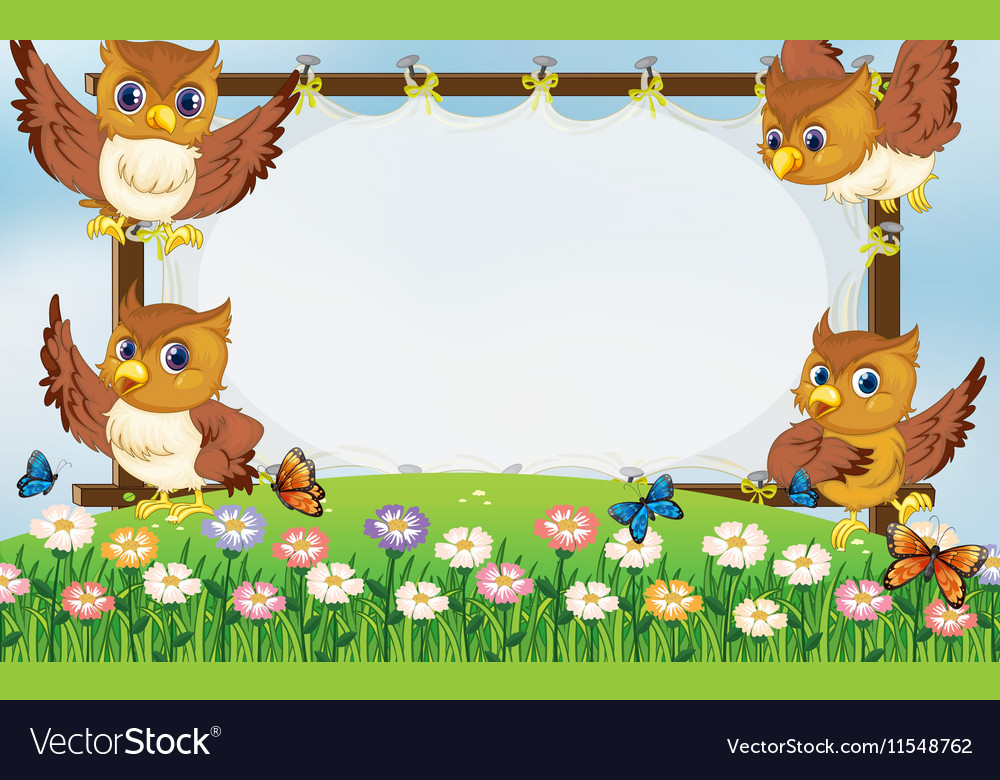 Khởi động
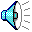 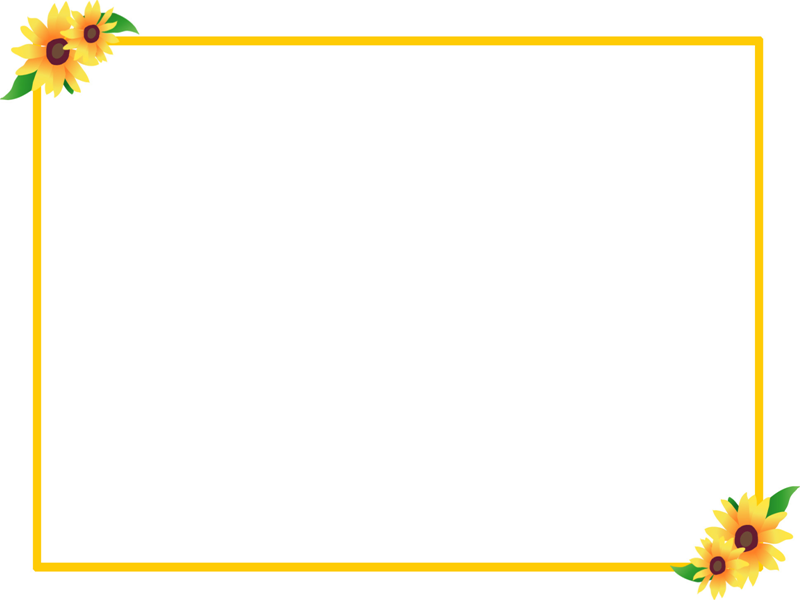 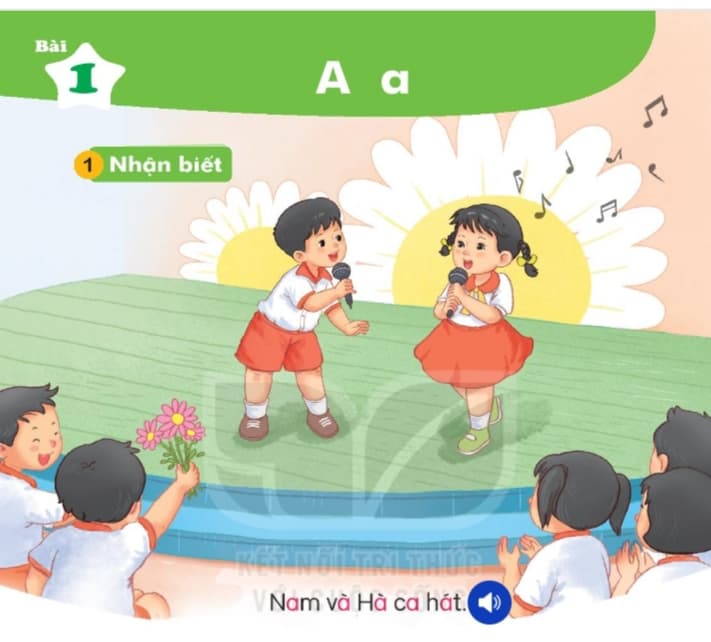 Nam va Ha ca hat
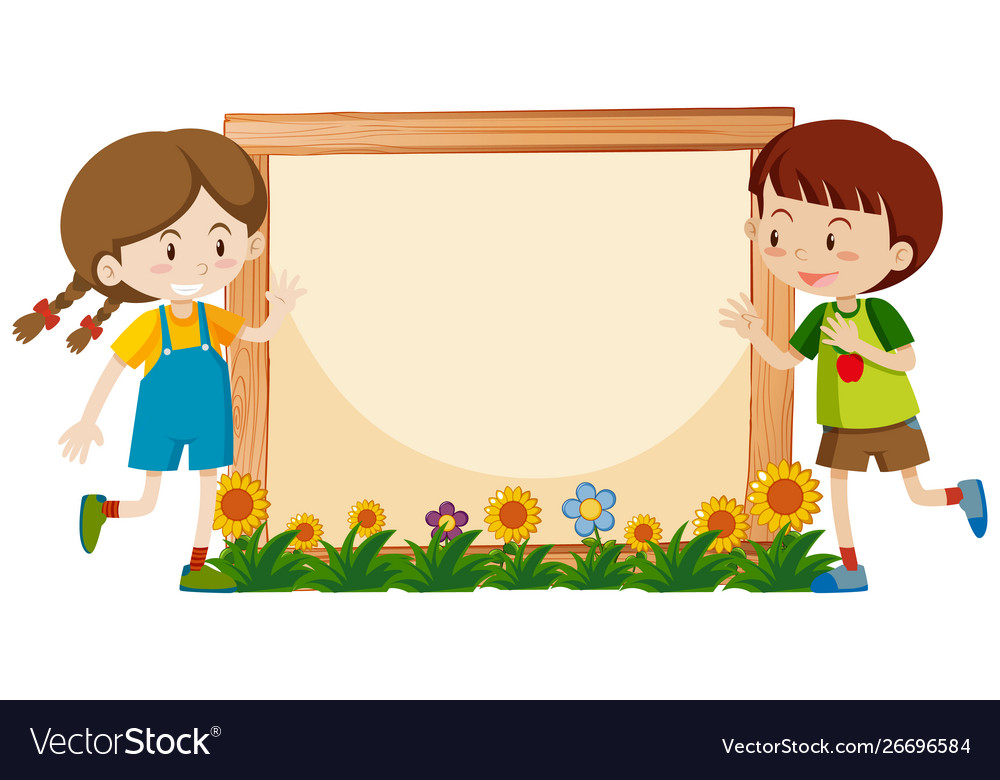 Bài 1. A a
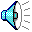 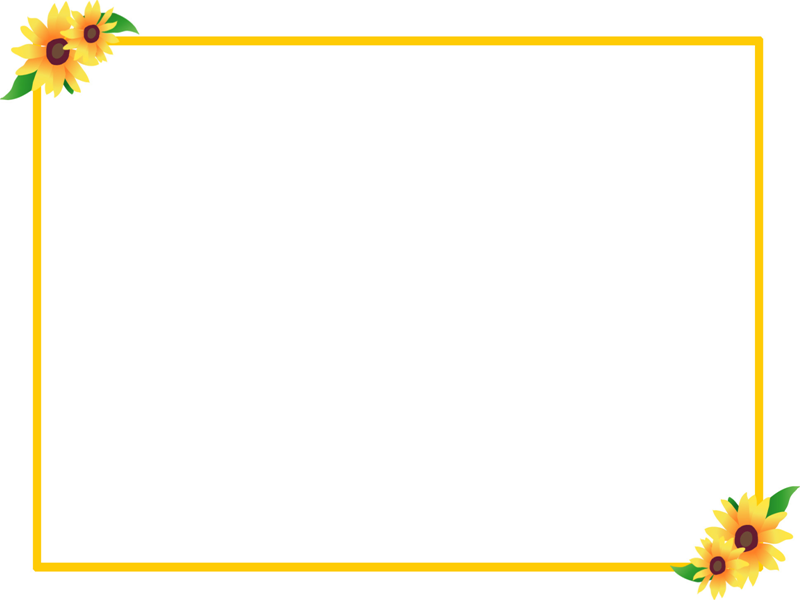 Đọc
2
a
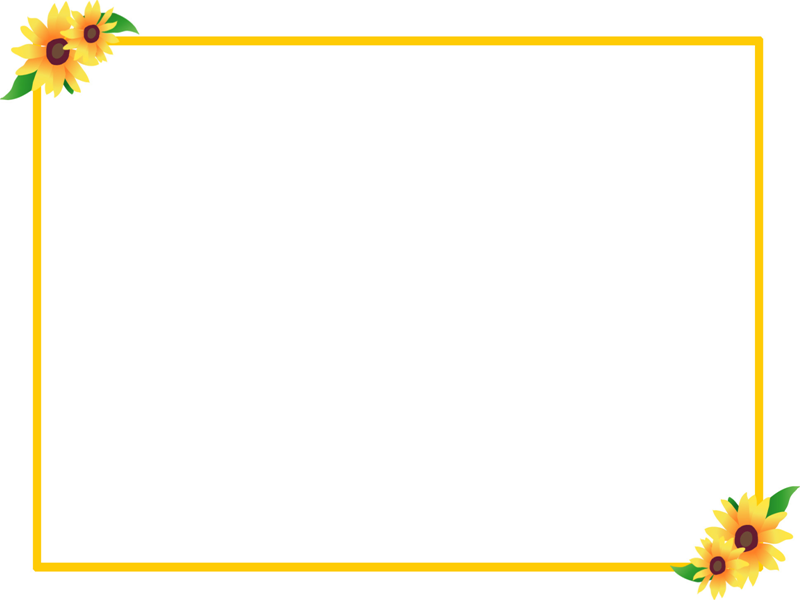 Tô và viết
2
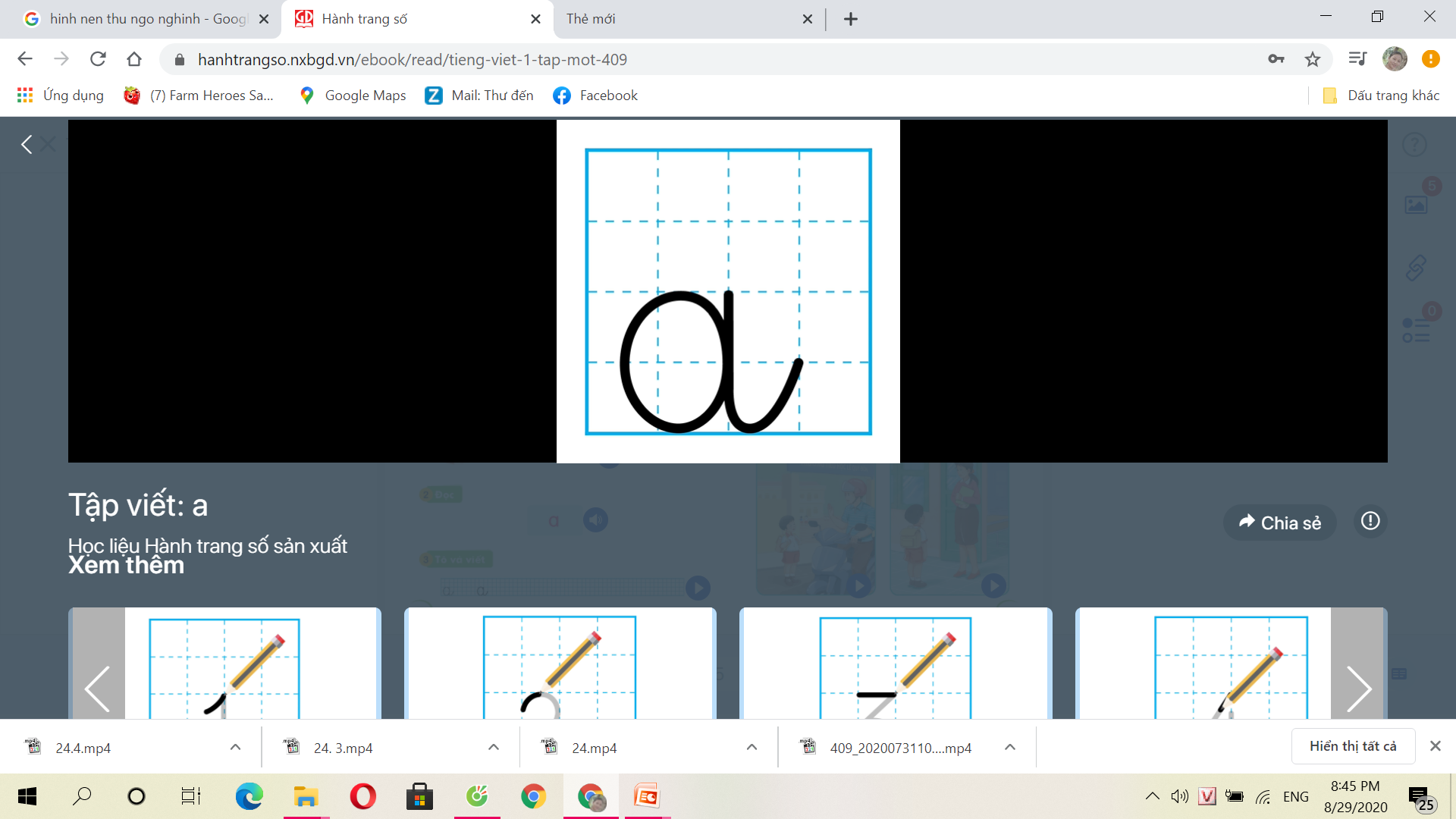 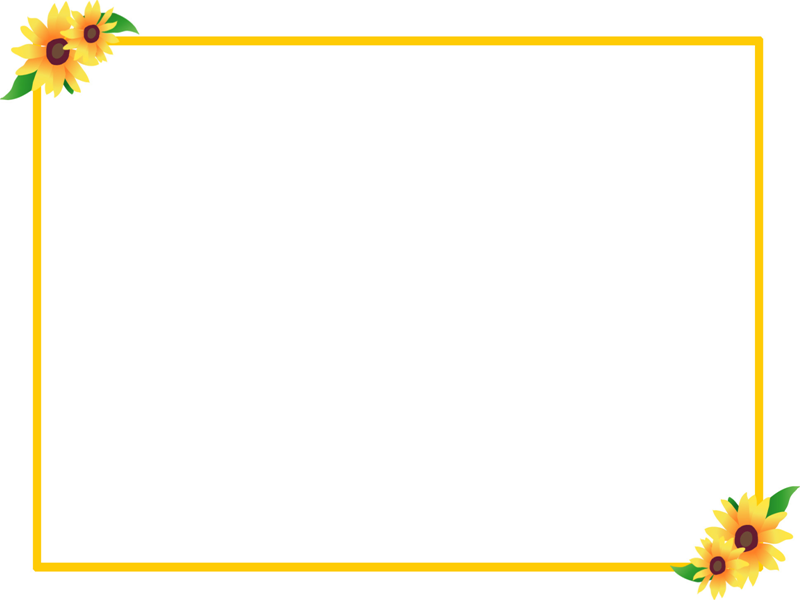 Tô và viết
2
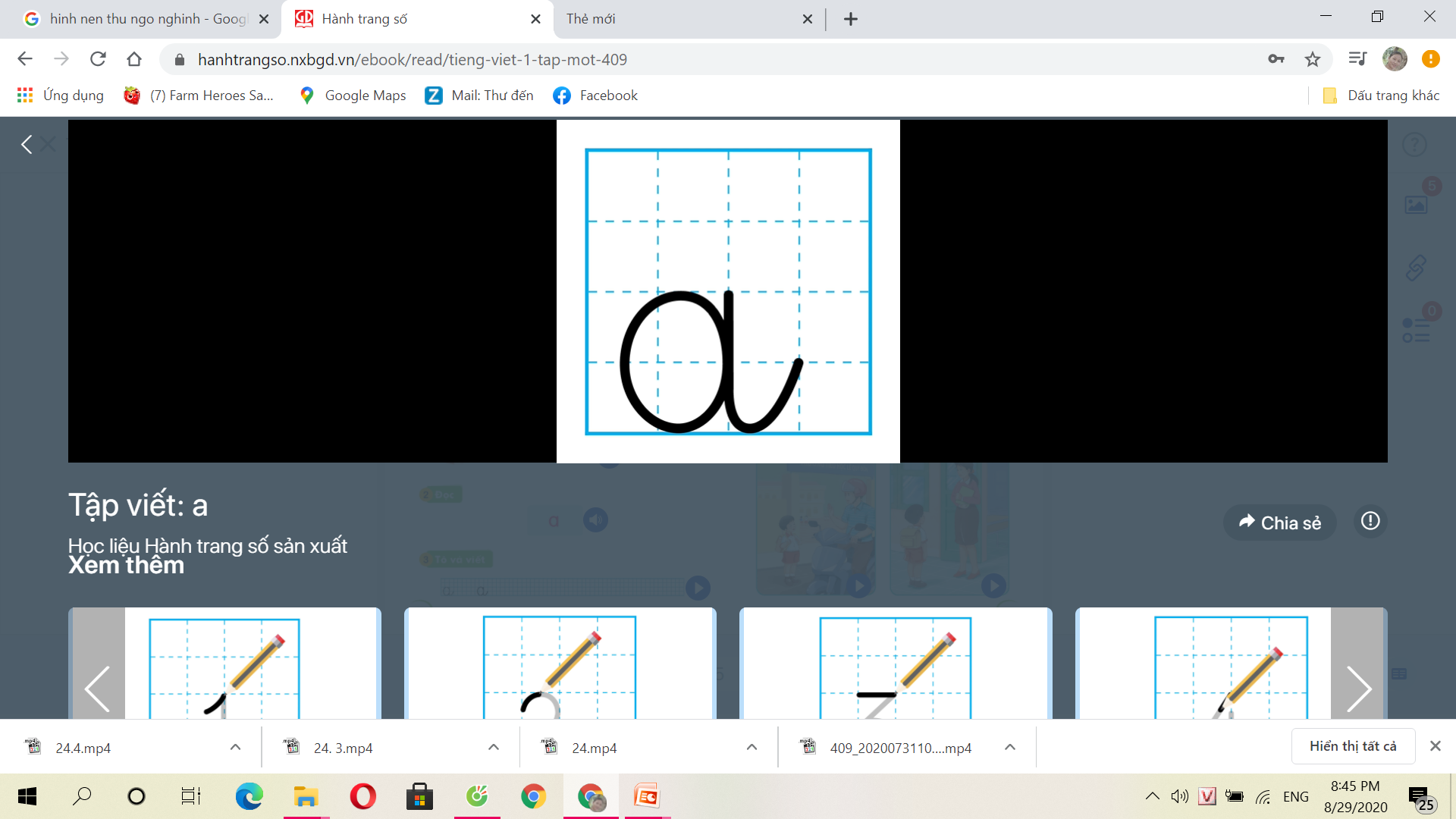 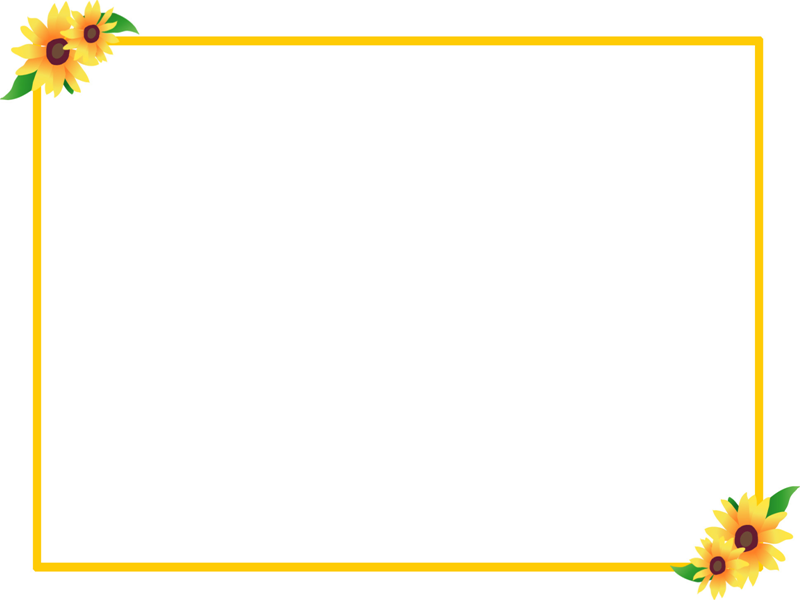 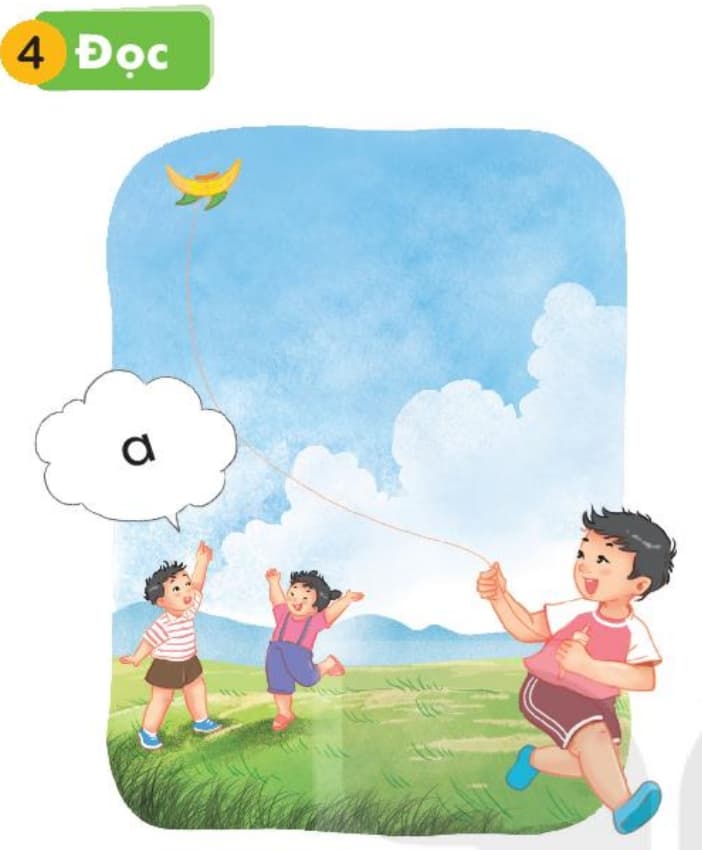 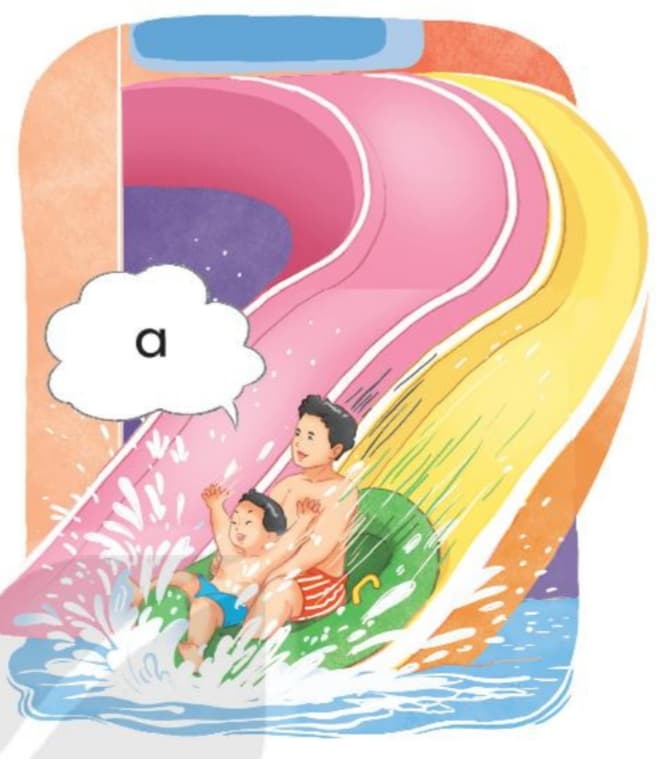 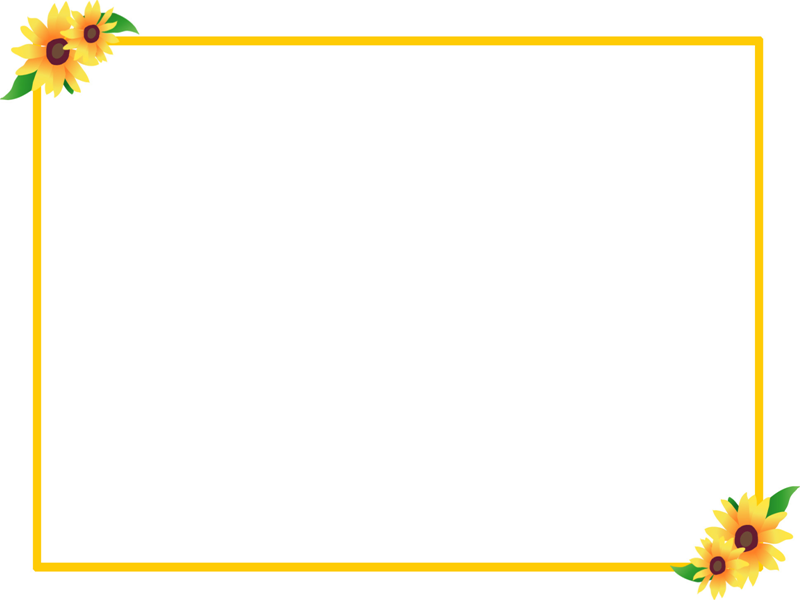 5. Nói
Chào hỏi
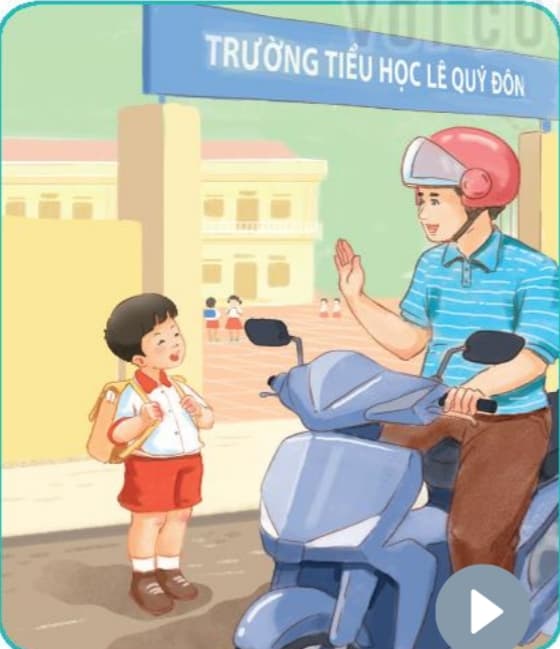 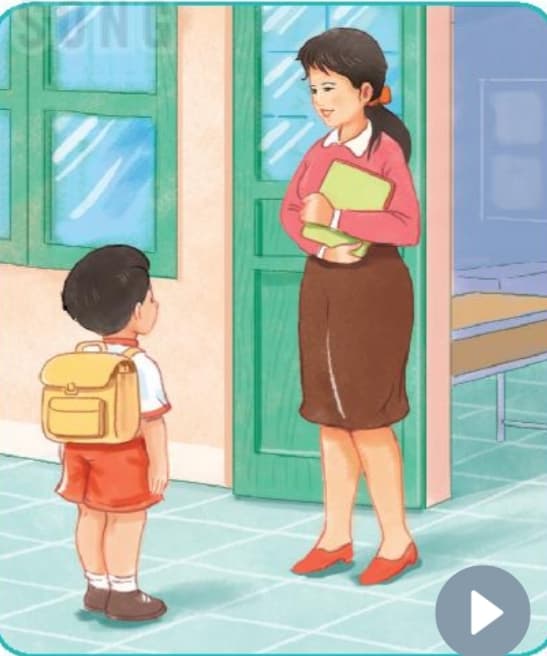 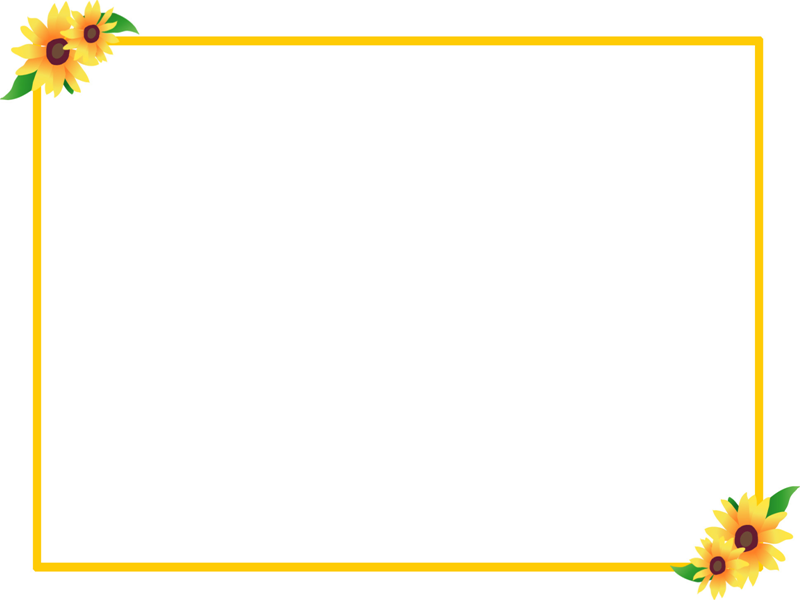 5. Nói
Chào hỏi
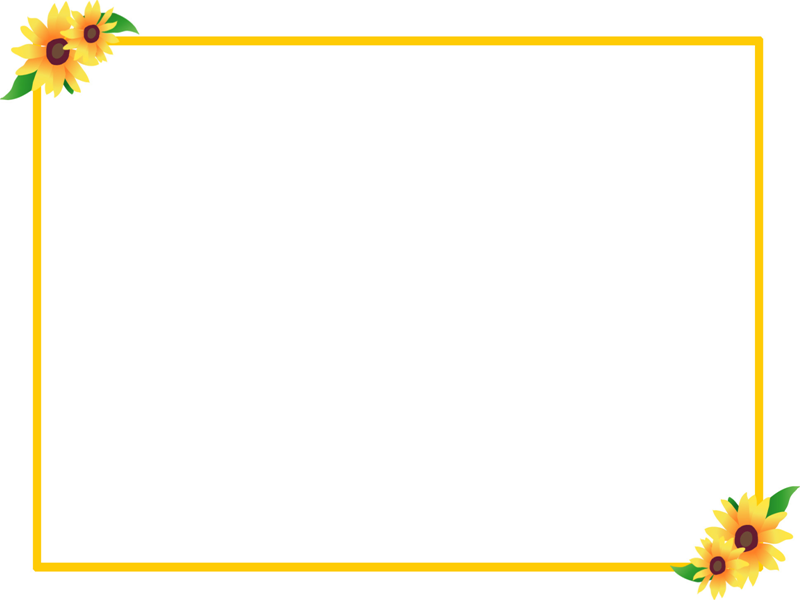 5. Nói
Chào hỏi
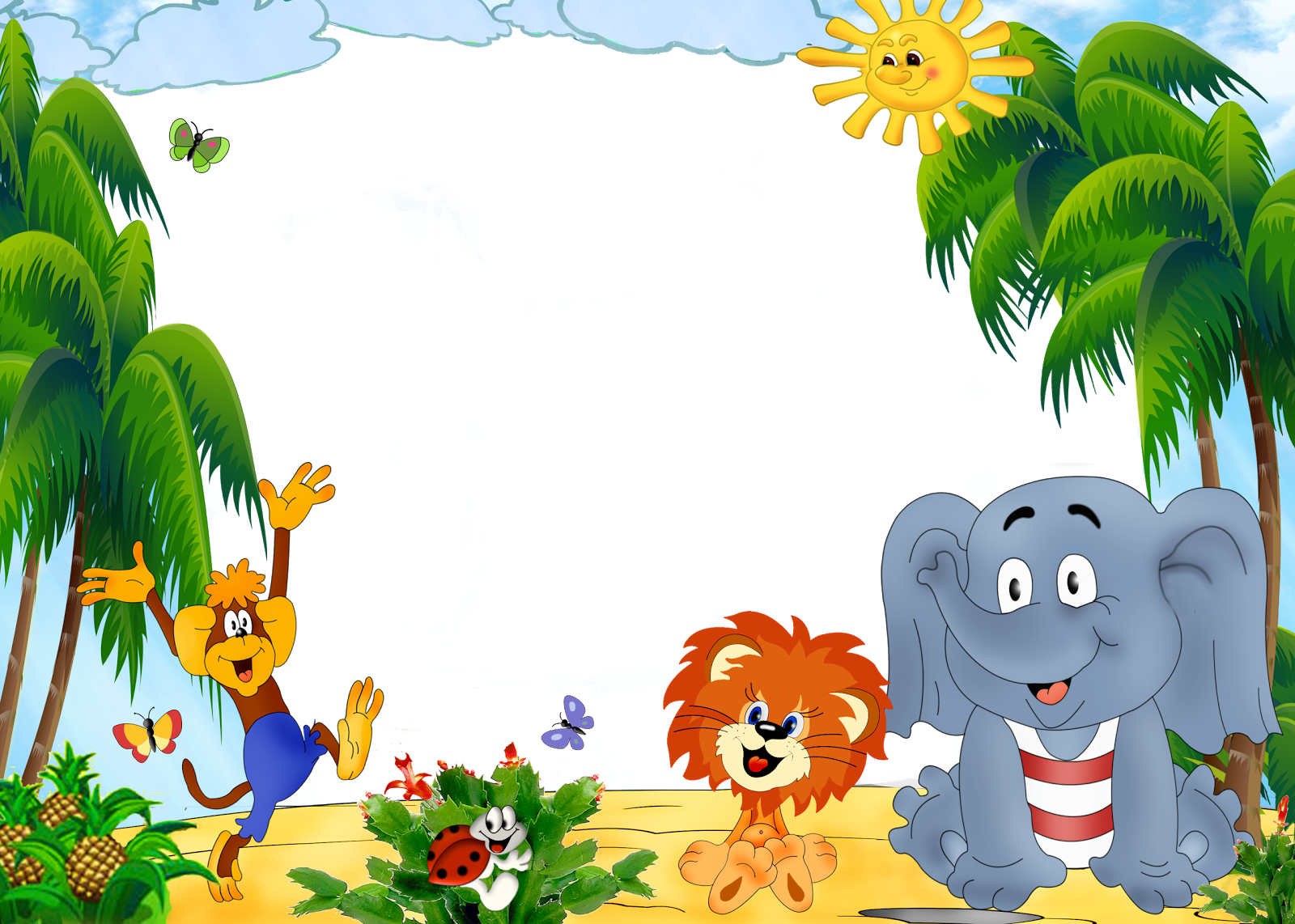 Củng cố - Dặn dò